Fig. 3. A, Number of swellings on the hypocotyl region and lower stem of uncut saplings of Eucalyptus kochii ...
Ann Bot, Volume 90, Issue 2, 1 August 2002, Pages 185–197, https://doi.org/10.1093/aob/mcf166
The content of this slide may be subject to copyright: please see the slide notes for details.
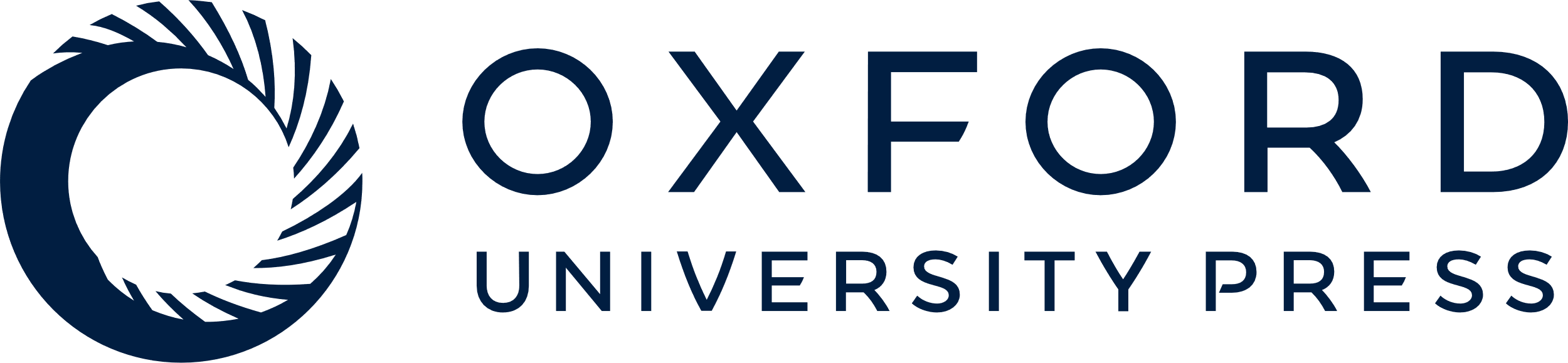 [Speaker Notes: Fig. 3. A, Number of swellings on the hypocotyl region and lower stem of uncut saplings of Eucalyptus kochii of various ages showing an initial increase and then coalescence of the swellings (see Fig. 1C–E) as trees aged, and the overall increase with plant age in the number of meristematic foci (see Fig. 1F) of the lignotuber. B, Number of new shoot sprouts arising from stumps of 4‐ to 5‐year‐old trees decapitated in summer (February 1999) or the following spring (October 1999) (CN treatment). Note that the original complement of shoots was reduced through senescence of smaller shoots. Vertical bars represent 2 s.e.


Unless provided in the caption above, the following copyright applies to the content of this slide:]